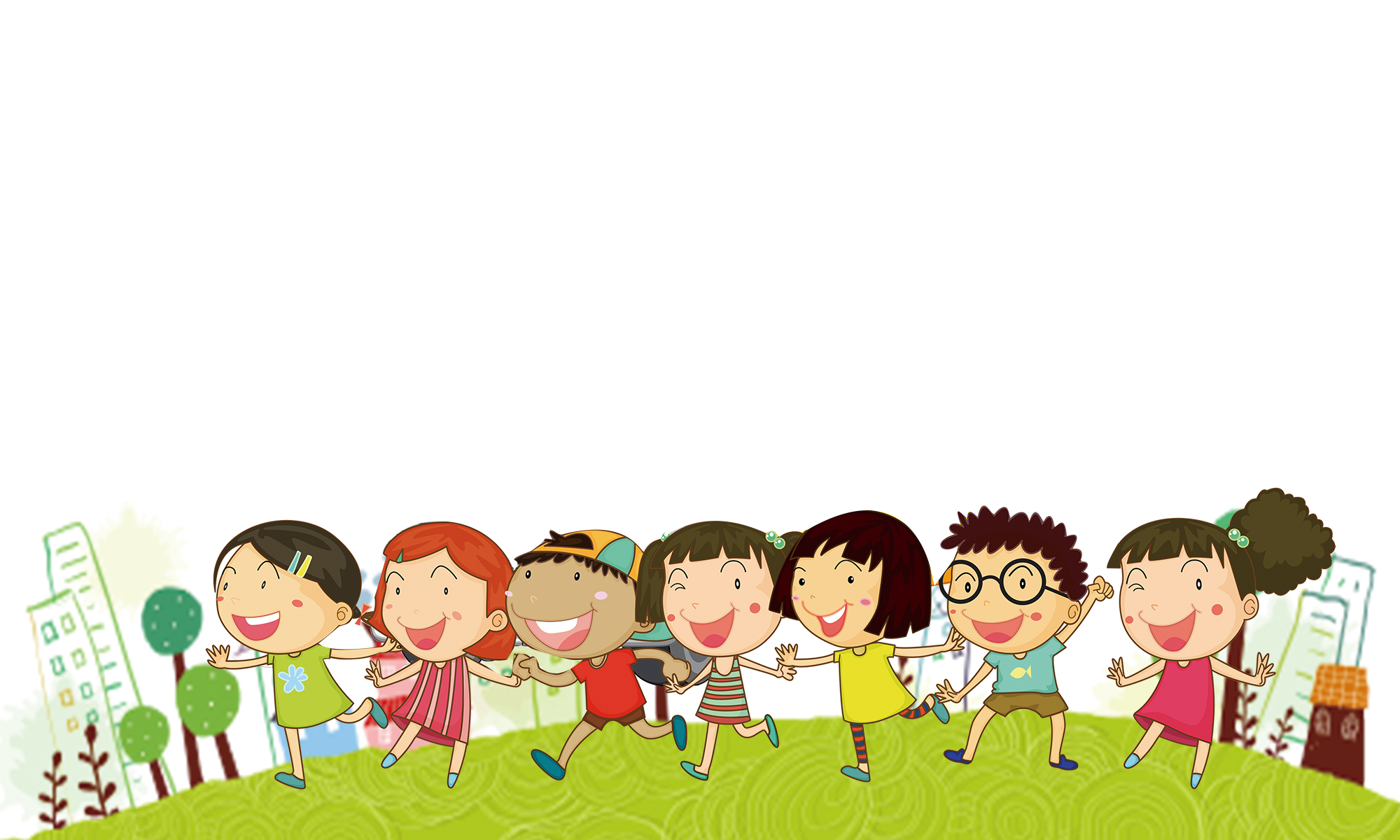 CHÀO MỪNG CÁC CON
ĐẾN VỚI GIỜ HỌC TOÁN!!!
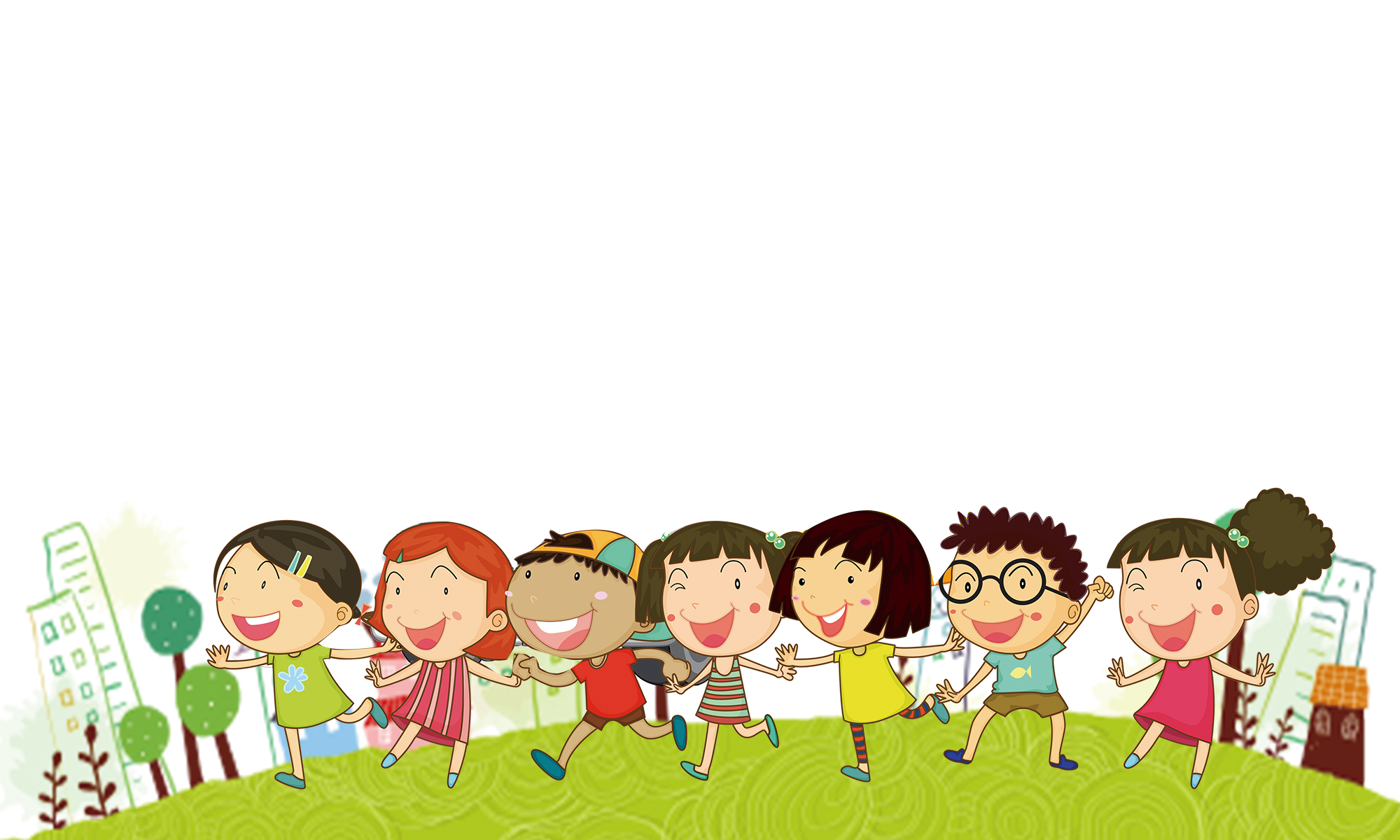 BÀI 30: NGÀY - THÁNG
Tiết 2 - Luyện tập
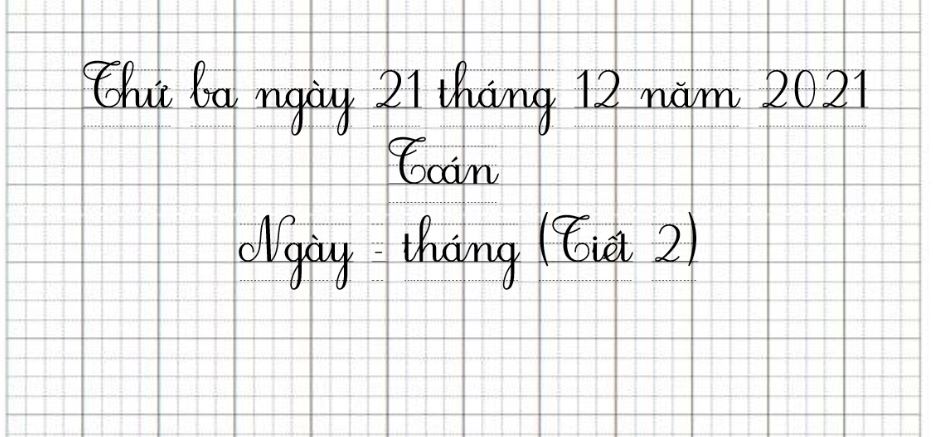 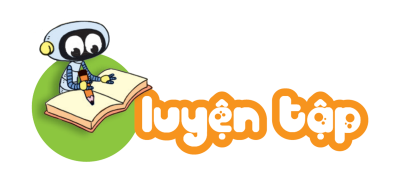 1
Mỗi hình dưới đây ứng với ô chữ nào?
Con đọc yêu cầu bài toán, làm bút chì vào sách.
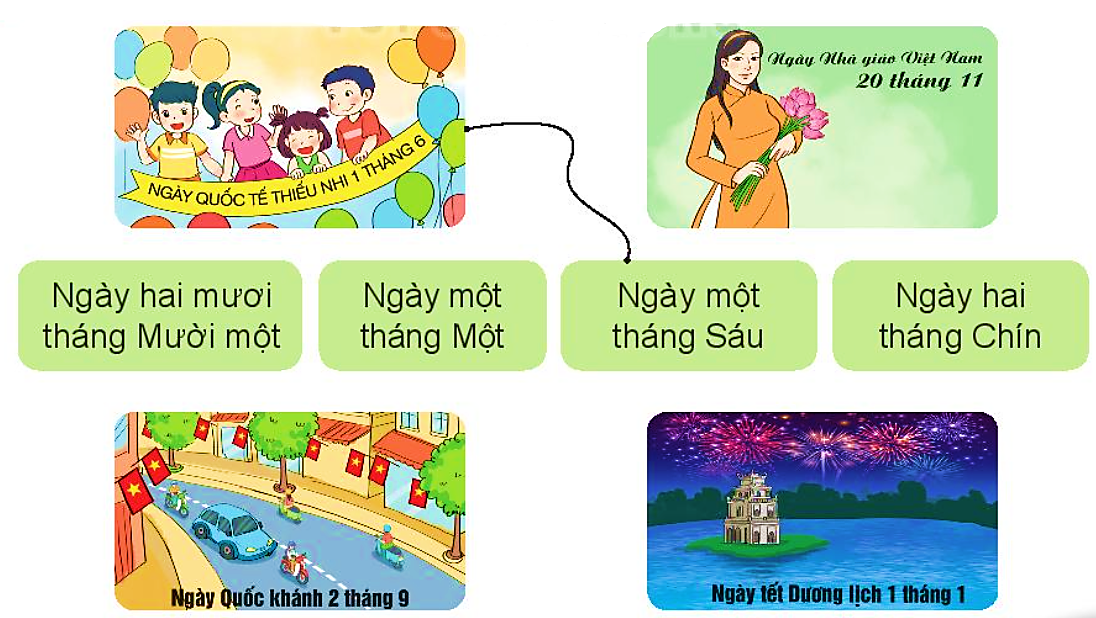 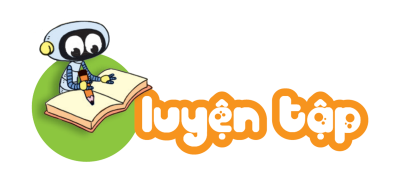 Mỗi hình dưới đây ứng với ô chữ nào?
1
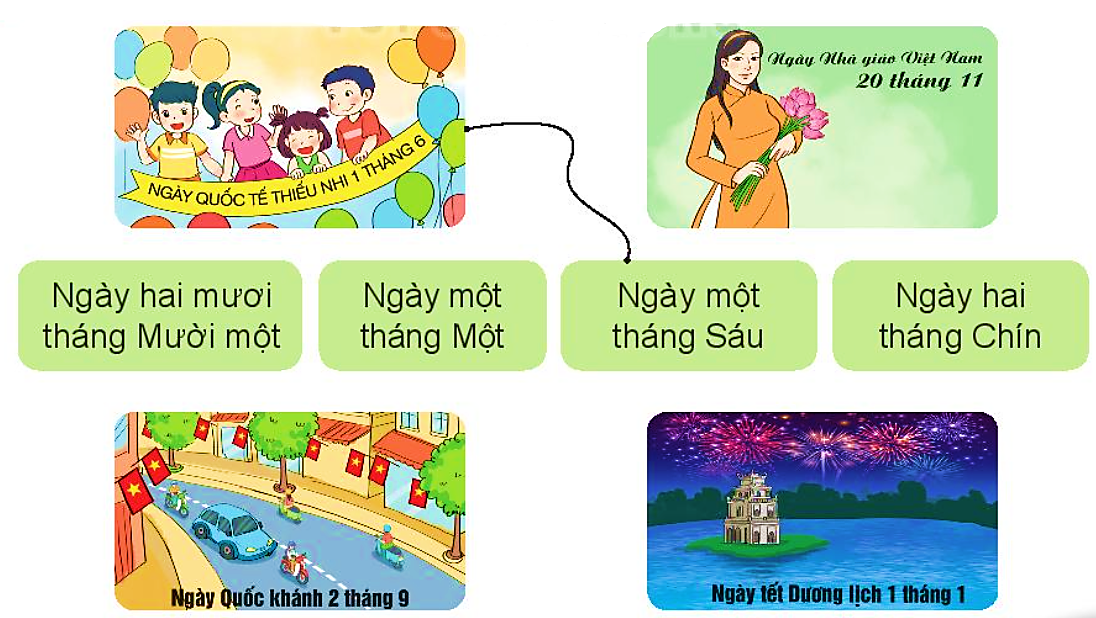 Bạn làm đúng rồi.
Đây là bài làm của bạn. Nhận xét bài làm của bạn.
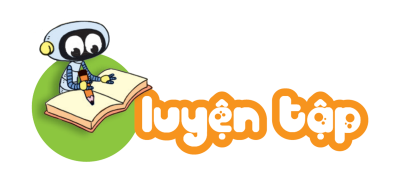 2
a) Nêu các ngày còn thiếu trong tờ lịch tháng 2 dưới đây.
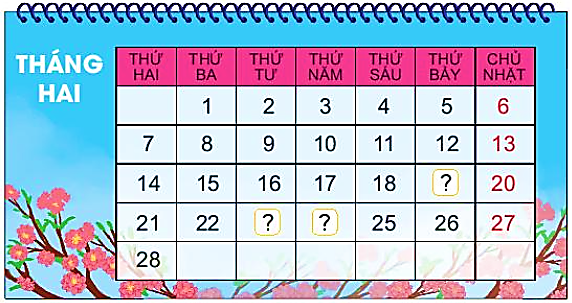 Con đọc yêu cầu bài toán,
 làm bút chì vào sách.
?
?
?
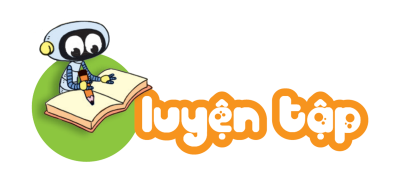 2
a) Nêu các ngày còn thiếu trong tờ lịch tháng 2 dưới đây.
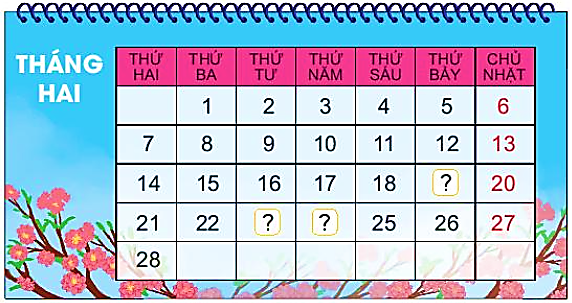 Đây là bài làm của bạn. 
Nhận xét bài làm của bạn.
Bạn làm đúng rồi.
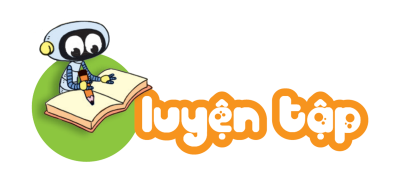 b) Xem tờ lịch bên rồi trả lời 
câu hỏi.
2
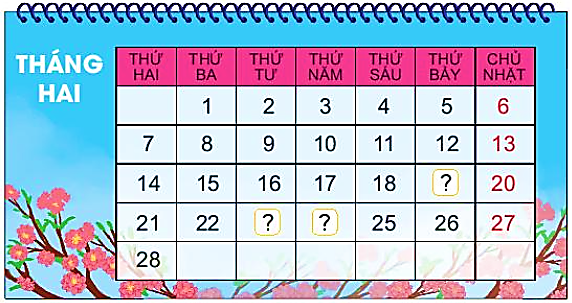 - Tháng 2 có bao nhiêu ngày?
- Ngày Thầy thuốc Việt Nam 27 tháng 2 là thứ mấy?
Con xem tờ lịch rồi tự trả lời câu hỏi.
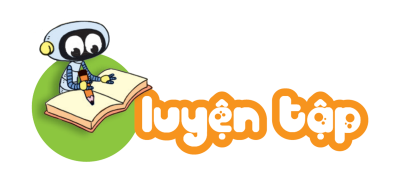 b) Xem tờ lịch bên rồi trả lời 
câu hỏi.
2
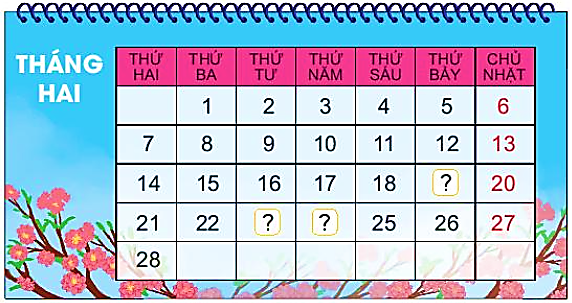 - Tháng 2 có bao nhiêu ngày?
Tháng 2 có 28 ngày.
- Ngày Thầy thuốc Việt Nam 27 tháng 2 là thứ mấy?
Ngày thầy thuốc Việt Nam 27 tháng 2 là chủ nhật.
27
Đây là câu trả lời của bạn. 
Nhận xét câu trả lời của bạn.
Bạn trả lời đúng  rồi.
3
Xem tờ lịch tháng 3 dưới đây rồi trả lời câu hỏi.
- Tháng 3 có bao nhiêu ngày?
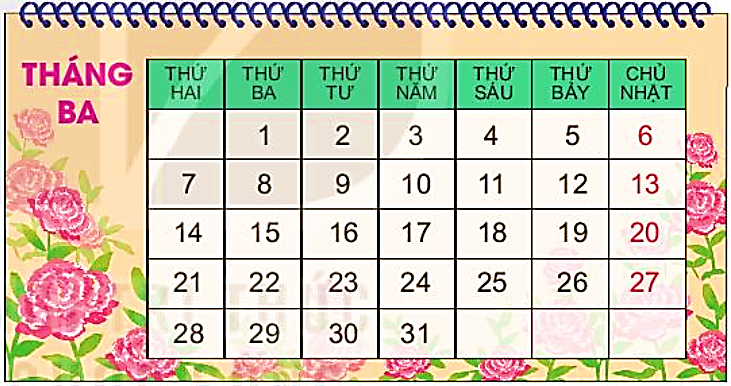 - Ngày thứ Hai đầu tiên của tháng 3 là ngày nào?
- Ngày Quốc tế Phụ nữ 8 tháng 3 là thứ mấy?
Con xem tờ lịch rồi tự trả lời câu hỏi.
Xem tờ lịch tháng 3 dưới đây rồi trả lời câu hỏi.
3
- Tháng 3 có bao nhiêu ngày?
Tháng ba có 31 ngày.
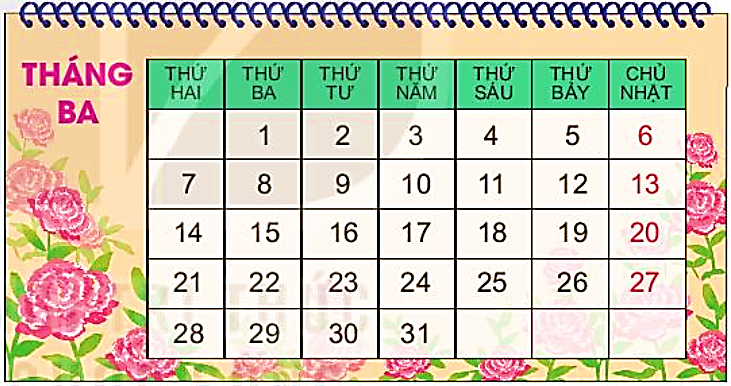 - Ngày thứ Hai đầu tiên của tháng 3 là ngày nào?
Ngày thứ Hai đầu tiên của tháng 3 là ngày 7 tháng 3.
7
8
- Ngày Quốc tế Phụ nữ 8 tháng 3 là thứ mấy?
Ngày Quốc tế Phụ nữ 8 tháng 3 là thứ Ba.
Đây là câu trả lời của bạn. 
Nhận xét câu trả lời của bạn.
Bạn trả lời đúng  rồi.
Xem tờ lịch tháng 4 dưới đây rồi trả lời câu hỏi.
4
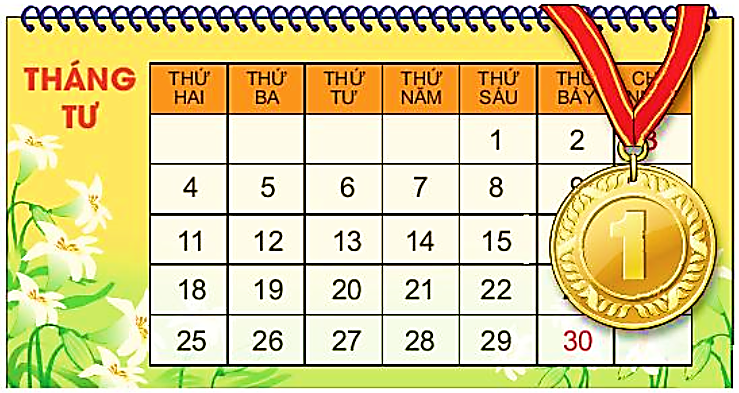 - Tháng 4 có bao nhiêu ngày?
Nếu thứ Bảy tuần này là ngày 
Giải phóng miền Nam 30 tháng 4
thì thứ Bảy tuần trước là ngày nào?
Con xem tờ lịch rồi tự trả lời câu hỏi.
Xem tờ lịch tháng 4 dưới đây rồi trả lời câu hỏi.
4
Tháng 4 có bao nhiêu 
ngày?
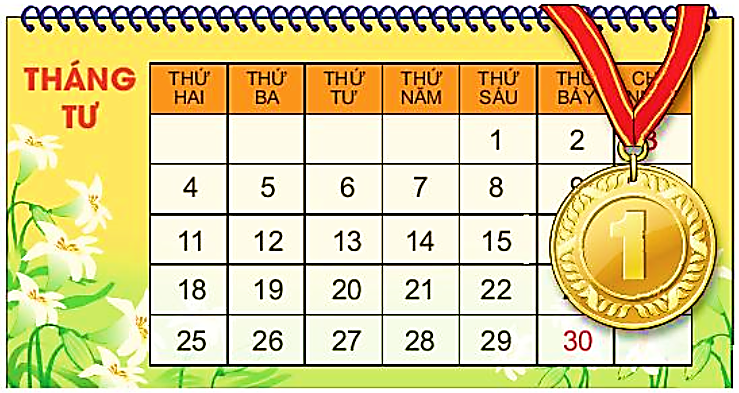 Tháng 4 có 30 ngày.
Nếu thứ Bảy tuần này 
là ngày Giải phóng miền 
Nam 30 tháng 4 thì thứ Bảy tuần trước là ngày nào?
7 ngày
7 ngày
7 ngày
23
Thứ Bảy tuần trước là ngày 23 tháng 4.
7 ngày
7 ngày
Đây là câu trả lời của bạn. 
Nhận xét câu trả lời của bạn.
Bạn trả lời đúng  rồi.
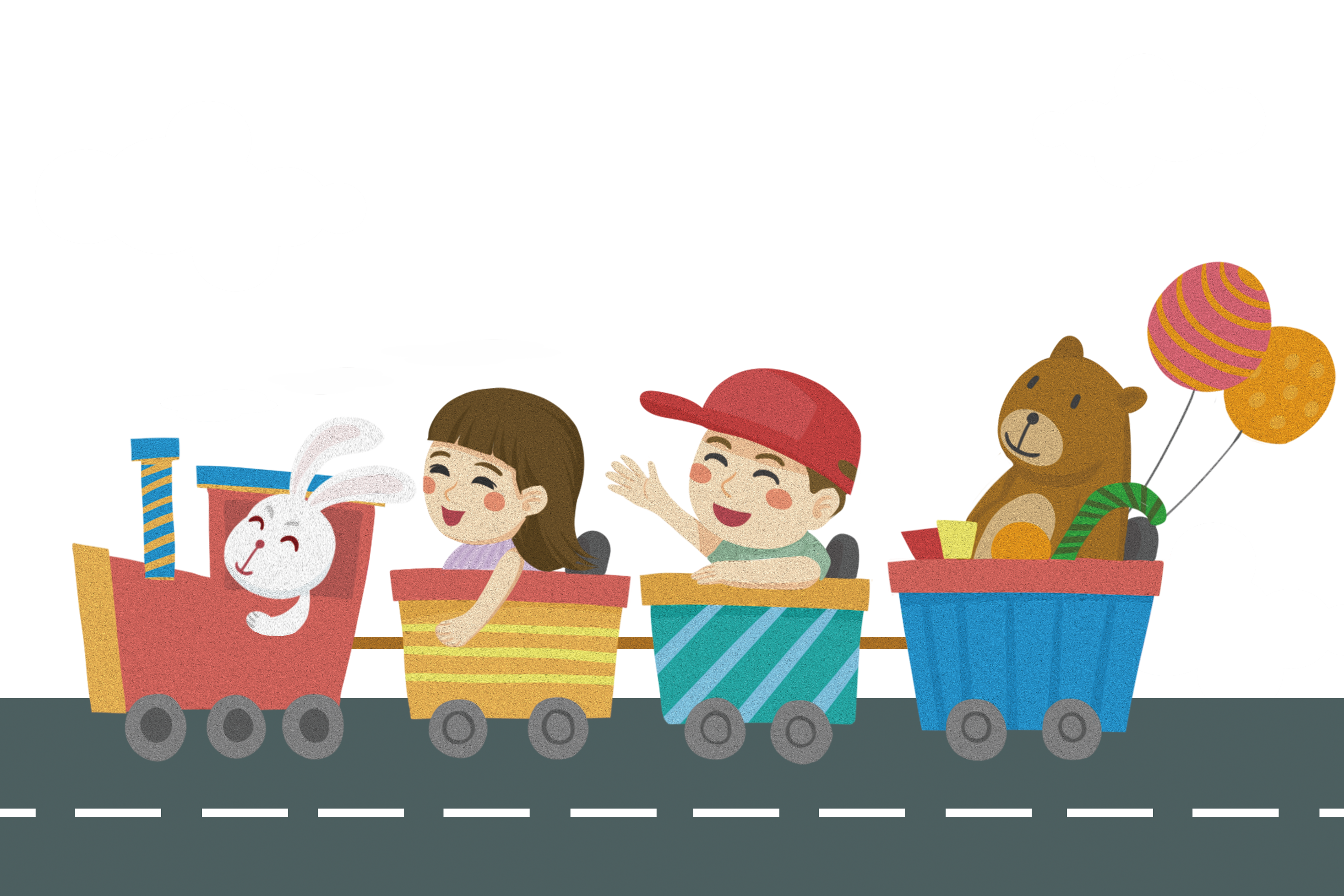 CHÀO TẠM BIỆT